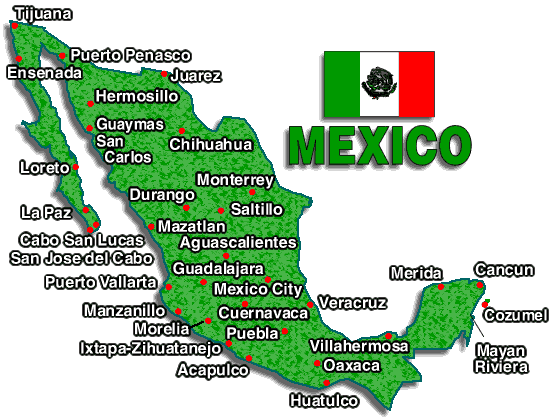 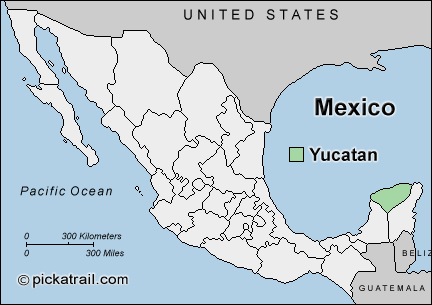 La geografía
Hay 2 penínsulas en México:
Yucatán: al sureste (southeast)
Baja California: al oeste (west)
Países con frontera:
Los Estados Unidos al norte
Guatemala & Belize al sur
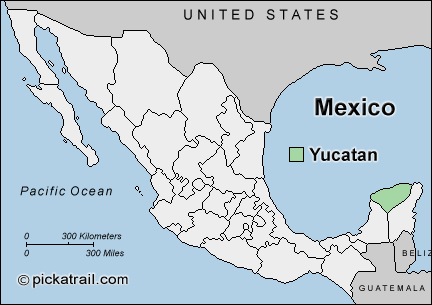 La geografía
Los océanos con frontera (border):
Océano Pacífico al oeste
Golfo de México al este
El Río Grande/Bravo separa EE.UU y México
La geografía (cont’d)
La geografía es variada:
Hay meseta (plateau/flat) en el centro de México 
Hay muchas montañas:
Sierra Madre Oriental (al este)
La Sierra Madre Occidental (al oeste)
Hay mucha costa/playa
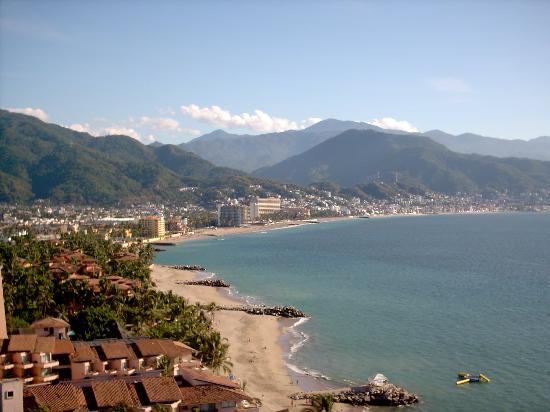 La Capital
La Ciudad de México/ México D.F.
Una de las ciudades más grandes del mundo (world)
20 millones de personas viven allí
Antes, la ciudad fue (was) la capital azteca Tenochtitlán

(1:04) Smoggy landing http://www.youtube.com/watch?v=_NJkA0C7lmY
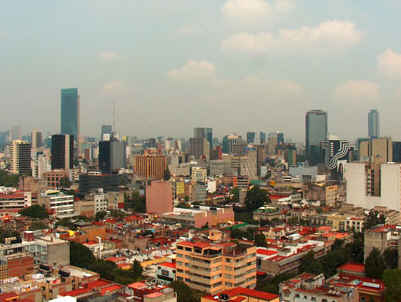 La historia
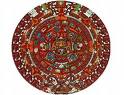 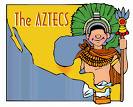 Civilizaciones antes de 1521:
Maya, Olmec, y Toltec
El imperio de los Aztecas fue el más poderoso  (powerful)

1521 – El español Hernán Cortes conquistó (conquered) los aztecas
Los españoles gobernaron (governed) por por 300 años

(1:51) Tenochitlán  http://www.youtube.com/watch?v=yVHAlYTrOGY&list=PLiQhOhqMnfzEklz7bRCYs3Ou0T5HwARio&index=1
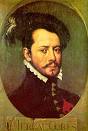 La independencia
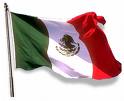 Los mexicanos ganaron (won) independencia de España en 1821

Ahora, México es una república federal (federal republic).
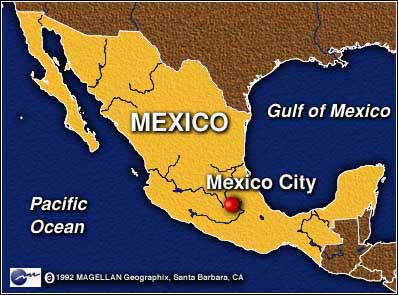 La moneda (currency)
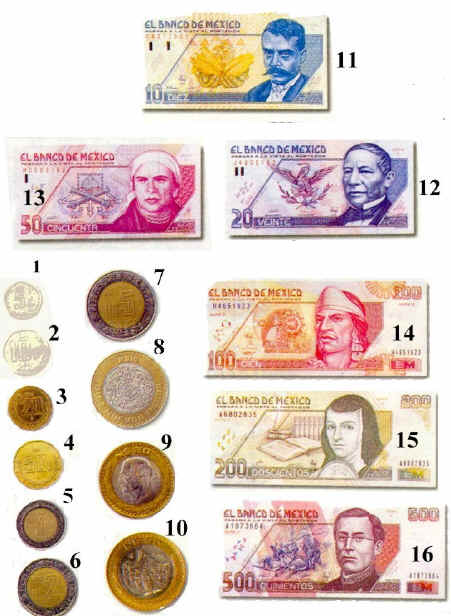 El peso mexicano es el dinero de México


13 pesos ≈ 1 dólar
La lengua
El español es la lengua oficial

Hay muchas lenguas indígenas:
	*Mayan
	*Mixtec
*Náhuatl 
(4:00)  Nahuatl lgreetings, counting, etc.http://www.youtube.com/watch?v=Rm3kL788k3U&list=PLiQhOhqMnfzEklz7bRCYs3Ou0T5HwARio&index=14
(0:48)  Nahuatl counting http://www.youtube.com/watch?v=AwLUeJY6Du4&list=PLiQhOhqMnfzEklz7bRCYs3Ou0T5HwARio&index=12
(5:06)  Nahuat in NY  http://www.youtube.com/watch?v=ZTBABGLJzIA&list=PLiQhOhqMnfzEklz7bRCYs3Ou0T5HwARio&index=13 
*Zapotec
	¡Son muy diferentes que el español!
Lugares interesantes:El volcán Popocatépetl
Un volcán activo al sur de México D.F. 
La segunda (2nd) montaña más alta de México

(0:52)  Popocatépetl   http://www.youtube.com/watch?v=rR6LnaJzK7A&list=PLiQhOhqMnfzEklz7bRCYs3Ou0T5HwARio&index=8

(1:38)   Popocatépetl   ceniza http://www.youtube.com/watch?v=rR6LnaJzK7A&list=PLiQhOhqMnfzEklz7bRCYs3Ou0T5HwARio&index=8

(3:54)  Popocatépetl pronunciacion y OVNI http://www.youtube.com/watch?v=W8wmjF99Eck&list=PLiQhOhqMnfzEklz7bRCYs3Ou0T5HwARio
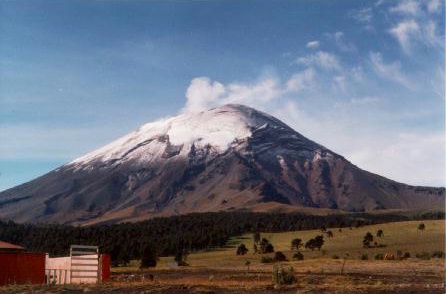 Lugares interesantes:La Barranca del Cobre
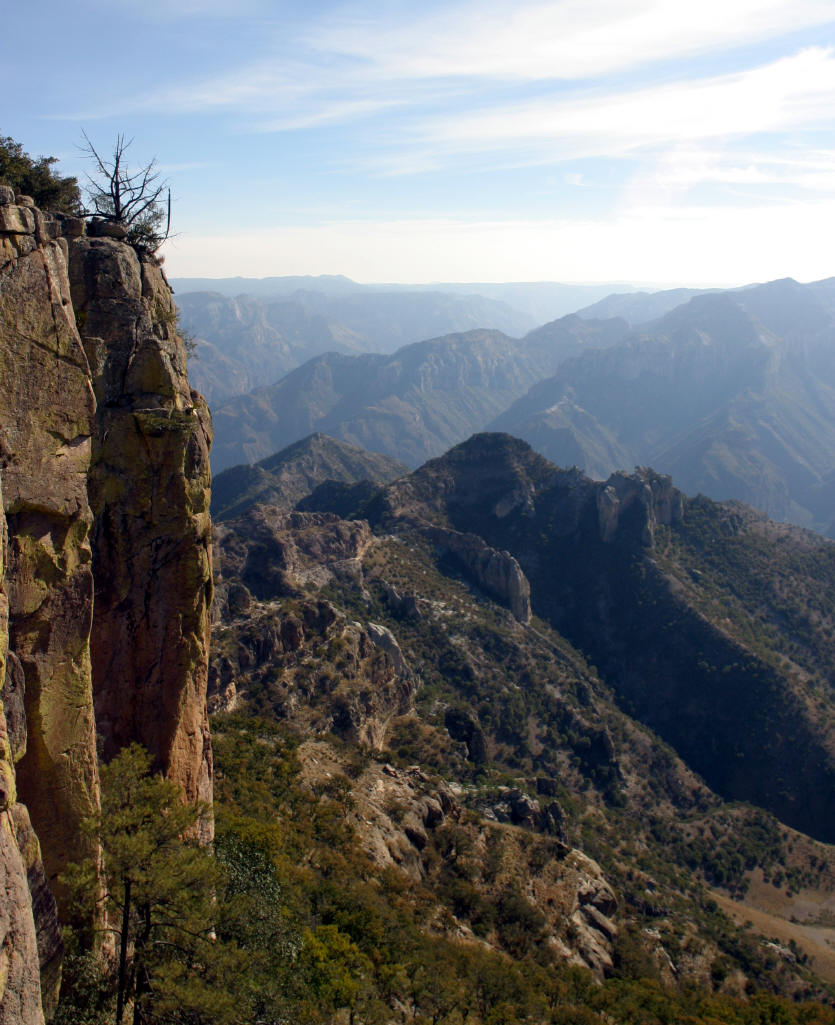 Una serie de cañones
en la Sierra Madre

Más grande que el 
Grand Cañon 
en Arizona

(0:48) Barrancas del Cobre http://www.youtube.com/watch?v=tUK8CGOi1Mg&list=PLiQhOhqMnfzEklz7bRCYs3Ou0T5HwARio&index=4
Lugares interesantes:Teotihuacán
Pirámides y ruinas
construidas(constructed)
antes de los aztecas

No sabemos quién
las construyó

Está en Veracruz

(1:46) Teotihucán robot http://www.youtube.com/watch?v=1u6A7KmSuIM&list=PLiQhOhqMnfzEklz7bRCYs3Ou0T5HwARio&index=2
(1:34) Teotihucán Walmart http://www.youtube.com/watch?v=NH5DG4RvE0Y&list=PLiQhOhqMnfzEklz7bRCYs3Ou0T5HwARio&index=3
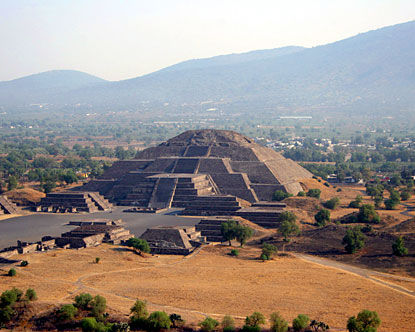 Lugares interesantes: Agua Azul
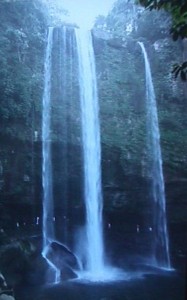 Una serie de cascadas (waterfalls)
        muy claras el estado de Chiapas

(1:21) Cascada  http://www.youtube.com/watch?v=yOJyNc1smkg&list=PLiQhOhqMnfzEklz7bRCYs3Ou0T5HwARio&index=15  
(0:29) Agua Azul montage  http://www.youtube.com/watch?v=_YQy-F9v9xE
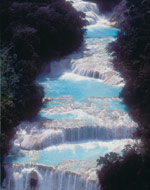 Lugares interesantes:Chichén Itza:
Una pirámide maya
Un sitio (site) muy popular con turistas en Yucatán

(44)  subiendo  http://www.youtube.com/watch?v=L4kaXyzKzz8&list=PLiQhOhqMnfzEklz7bRCYs3Ou0T5HwARio&index=16
(4:23) bajando  http://www.youtube.com/watch?v=L4kaXyzKzz8&list=PLiQhOhqMnfzElMPtt0kM0w46EiAfbtZhZ&index=10





 (663) subiendo, bajanodo  http://www.youtube.com/watch?v=L4kaXyzKzz8
http://www.youtube.com/watch?v=L4kaXyzKzz8&list=PLiQhOhqMnfzEklz7bRCYs3Ou0T5HwARio&index=16
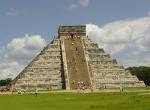 El arte: Diego Rivera
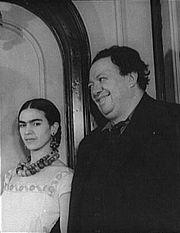 Un muralista (muralist) famoso

Pintó murales brillantes en
     edificios (buildings) de la 
     historia de México 

Esposo (husband) de Frida Kahlo

(0:38) Mural en Palacio Nacional http://www.youtube.com/watch?v=68pShpmnCM4&list=PLiQhOhqMnfzEklz7bRCYs3Ou0T5HwARio&index=27

(2:51) restoration in Mexico DF  http://www.youtube.com/watch?v=L18Jx9gDtZk&list=PLiQhOhqMnfzEklz7bRCYs3Ou0T5HwARio&index=26
(1:10) Murals in San Francisco, CA  http://www.youtube.com/watch?v=X6RkjivfCvc&list=PLiQhOhqMnfzEklz7bRCYs3Ou0T5HwARio&index=25
(1:08) Murals in Detroit, MI  http://www.youtube.com/watch?v=FyqfCusuhvY&list=PLiQhOhqMnfzEklz7bRCYs3Ou0T5HwARio&index=22
(0:41) “Murals of Diego Rivera” http://www.youtube.com/watch?v=yg7EYfGsHls&list=PLiQhOhqMnfzEklz7bRCYs3Ou0T5HwARio&index=24
(2:06)  more Palacio nacional  http://www.youtube.com/watch?v=h-qMTx3RPyE&list=PLiQhOhqMnfzEklz7bRCYs3Ou0T5HwARio&index=23
El Arte:Frida Kahlo
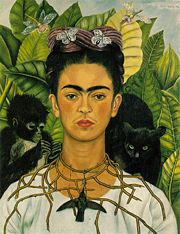 Una artista famosa

Ella sufrió (suffered) mucho
    en la vida

Pintó auto-retratos (self- portraits)
     muy dramáticos y tristes

     (1:58)  PBS http://www.youtube.com/watch?v=jYWKoMFjnbs&list=PLiQhOhqMnfzEklz7bRCYs3Ou0T5HwARio&index=28
     (1:15)  Tribute  http://www.youtube.com/watch?v=2BSaEjVQRRE&list=PLiQhOhqMnfzEklz7bRCYs3Ou0T5HwARio&index=29
     (2:02)  Artwork & Quotes  http://www.youtube.com/watch?v=yVHAlYTrOGY&list=PLiQhOhqMnfzEklz7bRCYs3Ou0T5HwARio 
                                      &   http://www.youtube.com/watch?v=1HkTpELcmuw&list=PLBC145DF103EADB83&index=9 
     (1:28)  Recording for the movie soundtrack  http://www.youtube.com/watch?v=T6Oojcn0fPM&list=PLiQhOhqMnfzEklz7bRCYs3Ou0T5HwARio&index=30
La música/ el baile
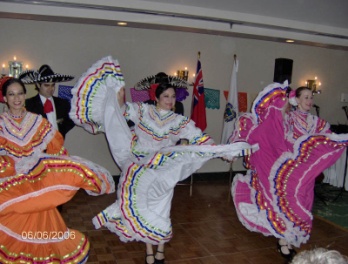 El baile nacional es el jarabe tapatío
Es muy feliz
Llevan ropa de muchos colores

(2:23) Jarabe Tapatío http://www.youtube.com/watch?v=Z32890GLm4k

La música mariachi: 
Grupos de hombre cantan canciones de amor
Los instrumentos: el violín, la trompeta, y la guitarra
Llevan sombreros anchos (wide) y trajes con plata (silver-studs)
(2:45)) Guantanamera http://www.youtube.com/watch?v=t0CZH1mfBLM&list=PLiQhOhqMnfzEklz7bRCYs3Ou0T5HwARio&index=18
(4:28)  Mariachiin Burbankhttp://www.youtube.com/watch?v=yuNl50hUrs0&list=PLiQhOhqMnfzEklz7bRCYs3Ou0T5HwARio&index=17
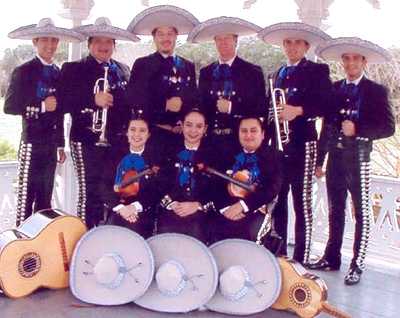 La comida
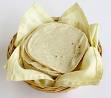 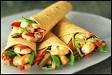 Las tortillas- pan fino de maíz
Tacos, quesadillas, enchiladas- tortillas llenas (full) de carne y verduras  
El mole poblano- pollo con salsa (sauce) de chile, nueces (nuts) y chocolate 
Los chiles-  muchos tipos de pimientos (peppers)
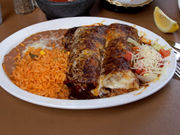 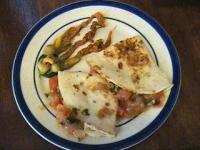 Los deportes
El deporte nacional es el fútbol

El beísbol es también popular

La charreada- un rodeo
Charros = gauchos (cowboys) mexicanos
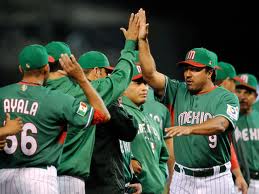 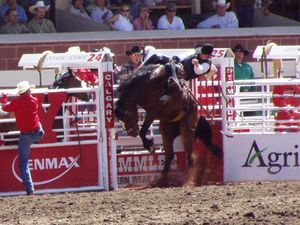 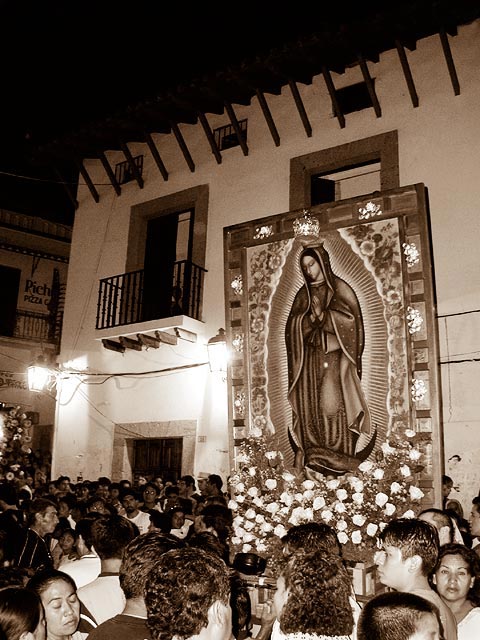 Las fiestas
El festival del 16 de septiembre: 
el Día de Independencia
(5:01)  el Presidente Fox  http://www.youtube.com/watch?v=iRRhAfhsBbM&list=PLiQhOhqMnfzEklz7bRCYs3Ou0T5HwARio&index=19
(3:23)  Canción: Viva México  http://www.youtube.com/watch?v=3j1hFBcT3VA&list=PLiQhOhqMnfzElMPtt0kM0w46EiAfbtZhZ&index=1

Día de Nuestra Señora de Guadalupe: 
el 12 de diciembre
una fiesta religiosa para honrar a la santa patrona (patron saint): la Virgen de Guadalupe
(2:40)  singing https://www.youtube.com/watch?v=n-8CmlgVFNg
(2:32)  Newscast http://www.youtube.com/watch?v=-4qqY2TZTj4&list=PLiQhOhqMnfzEklz7bRCYs3Ou0T5HwARio&index=21